ТЕМА:
«Виды электропроводок,квартирная электропроводка»
ОО «Технология»
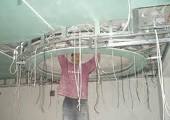 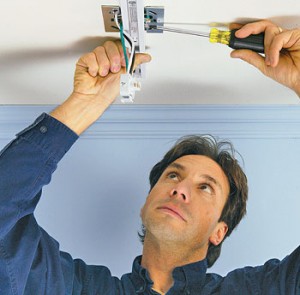 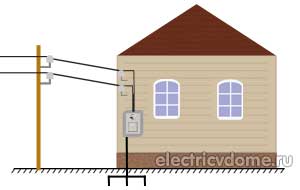 © Колоскова Е.В. учитель технологии МОУ «СОШ №15 г.Балашова Саратовской области»
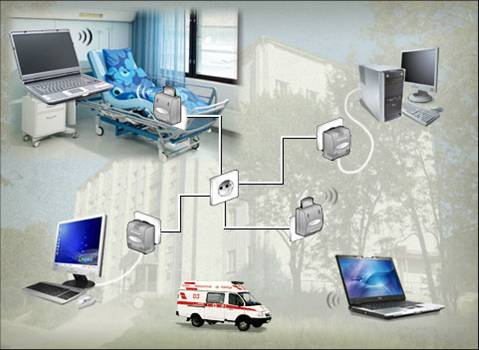 Современная жизнь немыслима без применения электроэнергии
Цели: продолжить формирование системы знаний об основах электромонтажных работ, способствовать закреплению понимания открытая, скрытая, комбинированная электропроводка, их достоинства и недостатки; систематизировать знания о требованиях к монтажу электропроводок; формировать такие качества как способность к творчеству, умение планировать, организовывать и контролировать свой труд, находить оптимальные решения, самостоятельно пополнять свои знания и применять их в постоянно изменяющихся внешних условиях; продолжить формирование навыков работы с учебной и научно – популярной литературой, интернет – ресурсами; развивать чувство ответственности за порученное дело.
Совокупность проводов и кабелей с относящимися к ним креплениями, поддерживающими, защитными конструкциями и деталями называют электропроводкой
Виды электропроводок
Существует 3 вида электропроводок:
1. Открытая электропроводка
2. Скрытая электропроводка
3.Комбинированная электропроводка
Открытая электропроводка
Открытая электропроводка прокладывается по стенам, потолкам и другим строительным конструкциям открыто. Применяют несколько способов крепления кабелей и проводов к поверхностям зданий:
на фарфоровых роликах или изоляторах 
на скобах
в гофрированной трубе (металлорукав и пластиковая гофра)
в пластиковых коробах (кабель-канал)
на кабельных лотках
европейских плинтусах 
 Открытая электропроводка бывает:
стационарной
передвижной
переносной
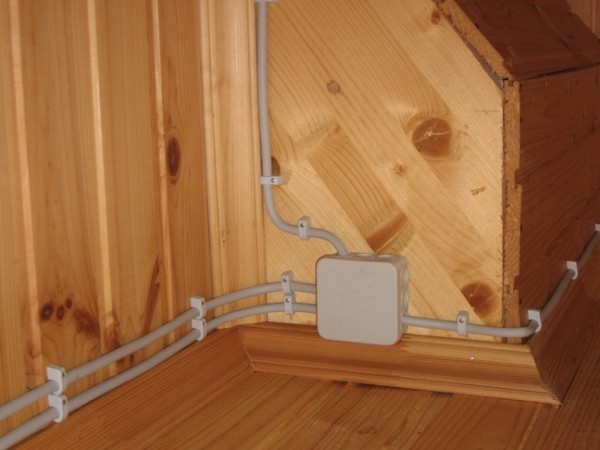 Достоинства открытой электропроводки:
использование для одной и той же нагрузки меньшее сечение кабелей и проводов, по сравнению со скрытой электропроводкой 
быстрый доступ к контролю состояния электропроводки и ее ремонту
применение в пожароопасных помещениях (деревянные или с деревянной отделкой)
Недостатки открытой электропроводки:
располагается на видном месте, не сочетается с отделкой помещения и дизайном
Скрытая электропроводка
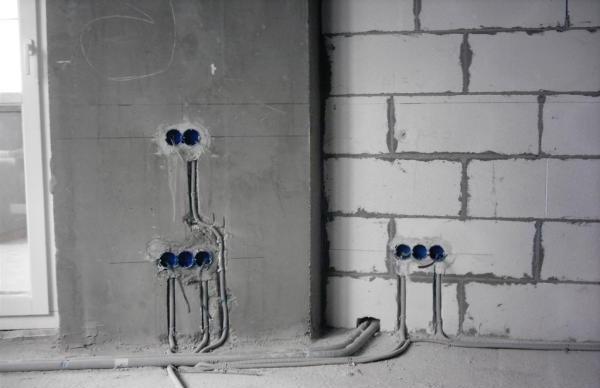 Скрытая электропроводка прокладывается внутри конструктивных элементов помещения, т.е. в стенах, полах, потолках, плитах. Применяют несколько способов прокладки кабелей и проводов:
в металлических трубах
в пластиковых коробах (кабель-канал)
в гибких металлорукавах или пластиковой гофре
в строительных углублениях (технологических пустотах) и штробах под штукатуркой
под навесными потолками
под пластиковыми стеновыми панелями
Достоинства скрытой электропроводки:
скрыта от глаз
не мешает дизайну и внутренней отделки помещения
более безопасна, в плане случайного прикосновения к токоведущим жилам
Недостатки скрытой электропроводки:
ограничен доступ к электропроводке, ее ремонту и устранению неисправности (обрыв фазы или нуля)
при монтаже скрытой электропроводки необходимо заранее проектировать расположение электроточек (светильники, розетки, выключатели)
штробление каналов очень трудоемкое дело и требует соответствующего опыта
необходимо большее сечение кабелей и проводов по сравнению с открытой электропроводкой (по таблице ПУЭ)
Не смотря на недостатки, скрытую электропроводку чаще всего применяют в наших с Вами квартирах. Это самый распространенный метод прокладки
Виды проводов
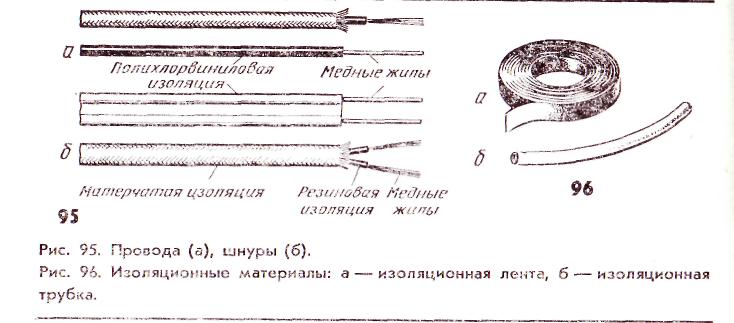 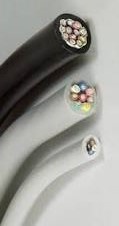 ПРОВОДНИКИ.
Провод – одна неизолированная или одна и более изолированных жил, поверх которых в зависимости от условий прокладки и эксплуатации могут быть неметаллическая оболочка, обмотка или оплетка из волокнистых материалов.

Провода бывают медные и алюминиевые. Алюминий очень активен химически. Его если соединяют, то только с алюминием, и обычно, механическим способом (через гайки, болты). Если алюминий соединить с медью, то соединение быстро разрушается. Алюминиевый провод можно соединить с медным через клемму. Если нет ограничения по весу и по цене, лучше применять медные провода.
ППВ 2х1,5 – провод с двумя медными жилами, в ПВХ изоляции, плоский,  площадь сечения жилы 1,5 мм2.
ШНУРЫ .
Шнур – провод, состоящий из двух и более изолированных гибких жил сечением до 1,5 мм, скрученных или уложенных параллельно, покрытых неметаллической оболочкой или другими защитными покровами. 
Шнур служит для подключения к сети электробытовых приборов.
ШВВП 2х0,75 – шнур с двумя многопроволочными жилами, с площадью сечения жилы 0,75мм, в ПВХ изоляции, в ПВХ оболочке. 

ШРТ – шнур с многопроволочными жилами, термостойкий, в резиновой изоляции, в резиновой оболочке
КАБЕЛИ .
Кабель – одна или несколько изолированных жил, заключенных в общую оболочку (резиновую, пластмассовую или металлическую), поверх которой в зависимости от условий прокладки и эксплуатации может иметься защитный покров, в который может входить броня. 

АВРГ 5х2,5-380 – кабель с алюминиевыми жилами, резиновой изоляции, в ПВХ оболочке, без защитного покрова 5-жильный, с площадью сечения жилы 2,5 мм, на напряжение 380 В.
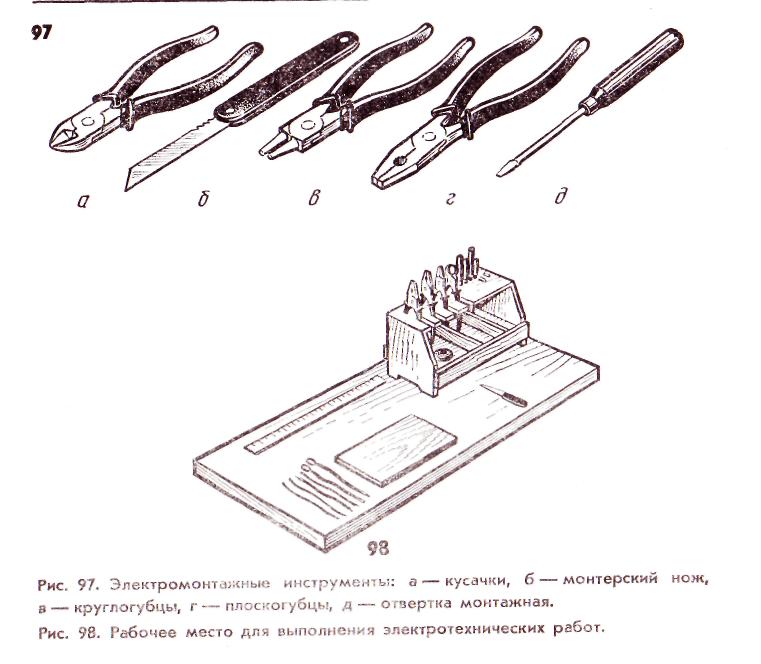 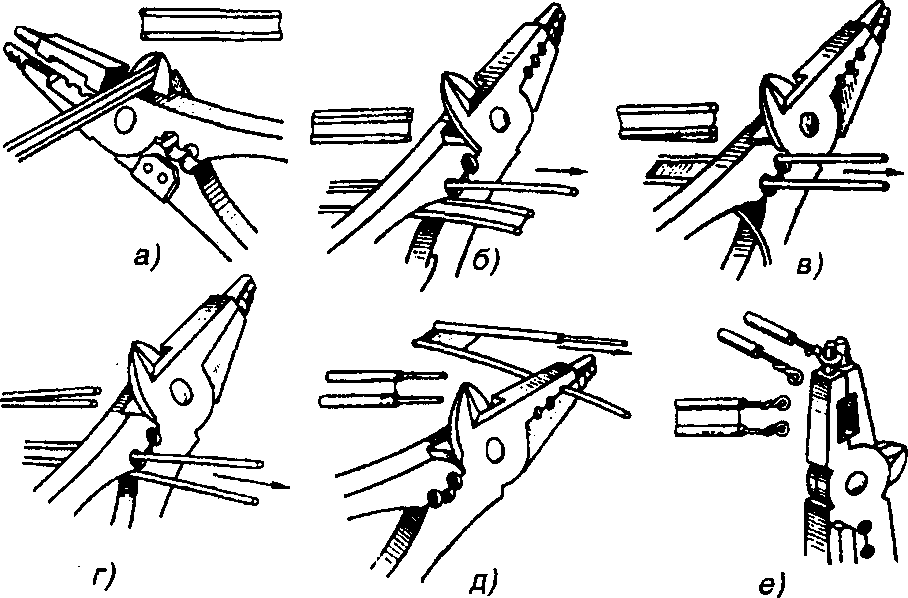 Инструмент для ремонта электропроводкиОсновными инструментами для ремонта электропроводки являются:- указатель напряжения или мультиметр для проверки напряжения;- плоскогубцы с изолирующими рукоятками - для скручивания проводов в распределительной коробке;- отвертка на случай откручивания или поджатия клеммных зажимов защитных аппаратов (автоматы, УЗО и т.п.);- изолирующая ПХВ лента – для изоляции оголенных частей провода после скрутки.
Есть еще один незаменимый прибор, который должен быть у каждого электрика – "прозвонка". Это устройство, состоит из обычной батарейки, лампочки, соединительных проводов и зажимов. Все эти элементы подключаются последовательно между собой. Сделать его не составляет особых трудностей.
С помощью "прозвонки" можно легко проверить провода на целостность. Особенно при скрытой электропроводке.
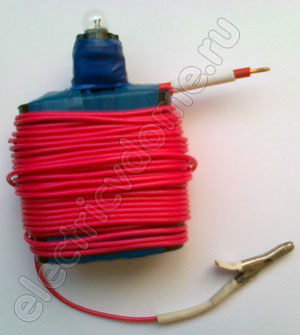 Пример составления схемы электропроводки в частном доме
Ввод электропитания по воздушной линии.
    Питание в частном доме, как правило, приходит по воздушной линии 0.4 кВ. С опоры воздушной линии на вводной электрощит приходит фазный провод L и совмещенный нулевой защитный и рабочий PEN (однофазное питание).
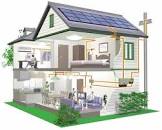 Схема подключения и распределения электропроводки при однофазном питании. 1 - вводной автомат; 2 - электросчетчик; 3- УЗО (на вводе); 4 - однополюсный автомат; 5 - нулевая шина; 6 - шина заземления.
Электрическая схема проводки дома.
Расчет мощности автомата.
Для определения номинала автомата необходимо подсчитать суммарную мощность приборов, которые будут подключены через него. 
Например, расчет мощности электроприборов на кухне:

микроволновка 1.6 kW + чайник 2.0 kW + холодильник 0.5 kW +телевизор 0.4 kW = 4.5 kW

Получившиеся киловатты переводим в Ватты 4.5 kW * 1000 = 4500 W

Ваты переводим в Амперы: P /U=I  (Ватт)
 P (мощность) / U(Напряжение) =I (сила тока)     4500 / 220 = 20.45

Номинал автоматов по току: 6, 10, 16, 20, 25, 32, 40, 50, 63.

Номинальный ток автомата должен быть больше рабочего в нашем случае рабочий ток 20.45.   А мы выбираем автомат 25 А.
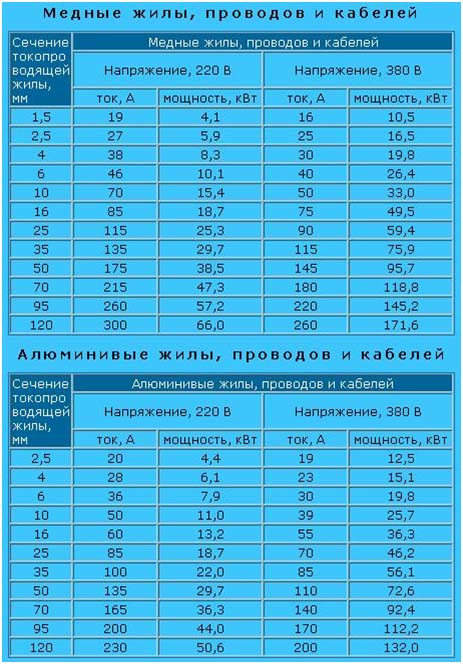 Схема подключения и распределения электропроводки при трехфазном питании дома. 1 - вводной автомат (трехфазный); 2 - электросчетчик; 3 - УЗО селективного действия; 4 - нулевая шина; 5 - однополюсный автомат; 6 - УЗО для отдельной группы потребителей; 7 - шина заземления.
Электропроводка квартиры или дома – это источник повышенной опасности для человека. Неправильная эксплуатация домашней электропроводки может привести к негативным последствиям
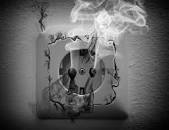 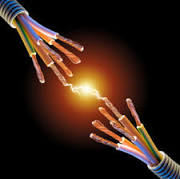 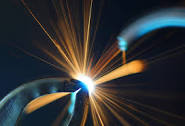 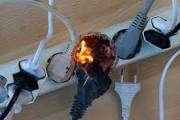 Основные правила, которых следует придерживаться для обеспечения электробезопасности при обслуживании домашней электропроводки
Безопасная эксплуатация электропроводки возможна только в случае ее технической исправности
2. Если речь идет о техническом состоянии электропроводки, то в данном случае необходимо учитывать состояние всех конструктивных элементов электропроводки: это главный распределительный щит, куда подводится вводной питающий кабель от электрических сетей, где устанавливаются требуемые защитные аппараты, и производится подключение и ответвление всех линий проводки; все защитные аппараты должны быть технически исправными и обеспечивать в полной мере свои защитные функции.
Некачественные контактные соединения приводят к повреждению электропроводки.
Электропроводка квартиры, в особенности в помещениях с повышенной влажностью, а также там, где высока вероятность попадания рабочего напряжения на корпус, может эксплуатироваться только при наличии устройства защитного отключения (УЗО) или комбинированного устройства – дифавтомата.
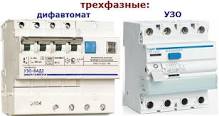 Особое внимание следует уделить безопасной эксплуатации бытовых электроприборов. Эксплуатировать электроприборы необходимо в соответствии с рекомендациями, которые приведены в инструкции по их эксплуатации.
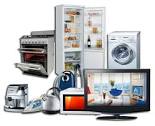 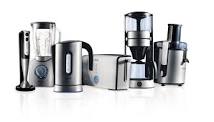 Защитные средства
Основные изолирующие электрозащитные средства способны длительное время выдерживать рабочее напряжение электроустановки. 
в электроустановках напряжением до 1000 В – диэлектрические  перчатки, инструмент с изолирующими рукоятками и указатели напряжения до 1000 В; 
Дополнительные изолирующие электрозащитные средства обладают недостаточной электрической прочностью и не могут самостоятельно защищать человека от поражения током. Их назначение – усилить защитное действие основных изолирующих средств. 
в электроустановках напряжением до 1000 В – диэлектрические галоши, коврики и изолирующие подставки;
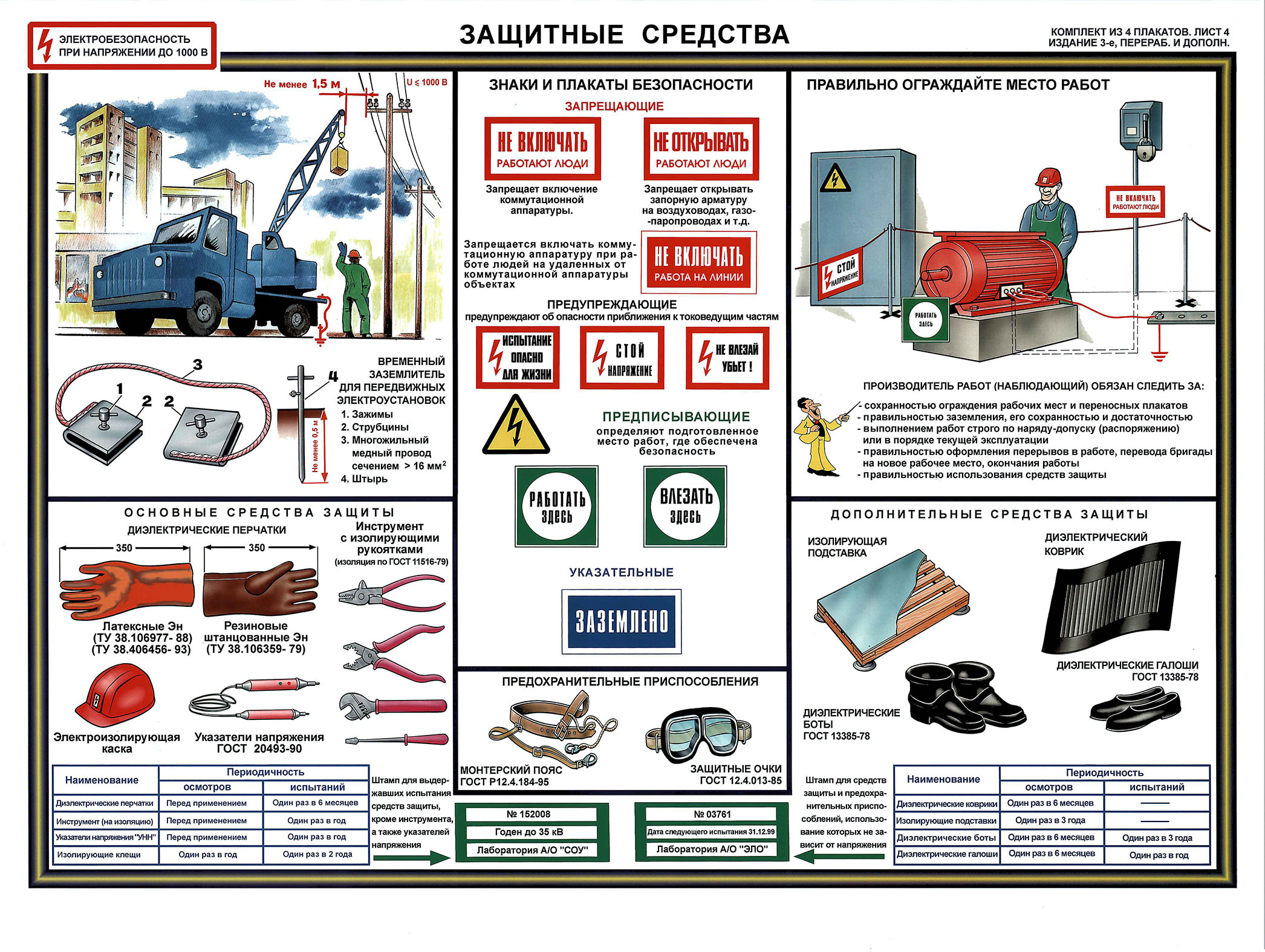 Тушение возгораний электропроводки
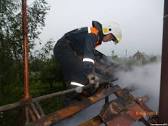 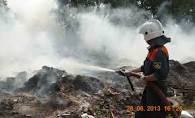 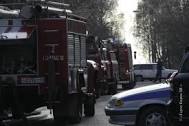 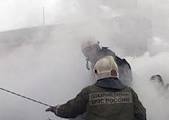 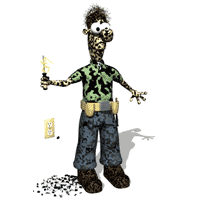 Недавно был опубликован список смертельно опасных профессий – тех, в которых наиболее высокий уровень смертности. Профессия электрика – оказалась на седьмом месте.
Для сравнения, уровень смертности представителей наиболее “рискованных” профессий заметно ниже — полиция на 18 месте, пожарные – на 22 месте.
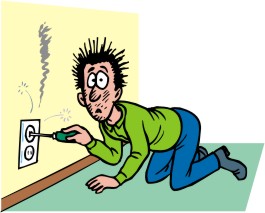 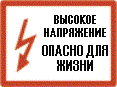 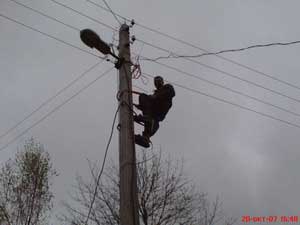 Тест (закрепление изученного материала)
1.  Совокупность проводов и кабелей с относящимися к ним креплениями, поддерживающими, защитными конструкциями и деталями называют…
2.  Монтаж электропроводки начинается с …  
3.  Прокладывается внутри конструктивных элементов помещения, т.е. в стенах, полах, потолках, плитах электропроводка:
                   а) открытая        б) скрытая            в) наружная
Традиционным способом для прокладки компьютерных сетей, пожарной и охранной сигнализации является электропроводка:
                   а) открытая        б) комбинированная    в) скрытая
 4.  Стационарной, передвижной, переносной является электропроводка          
                   а) открытая        б) комбинированная    в) скрытая
 5. Перед тем как начинать электромонтажные работы сначала составляется схема …
 6.  Розетка, в которую включено несколько электроприборов, повреждается, что может привести к различным негативным последствиям – …
7.  Под напряжением электропроводку можно тушить…
Задание на дом
Изучит конспект
2.  Начертить план-схему размещения электропроводки в доме